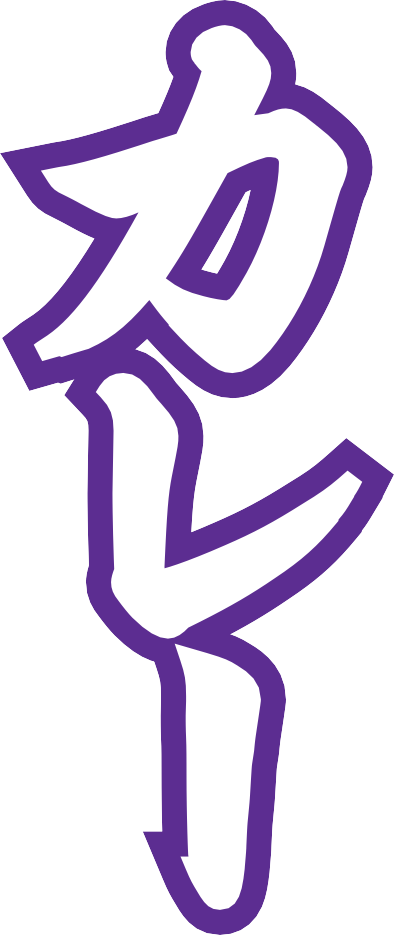 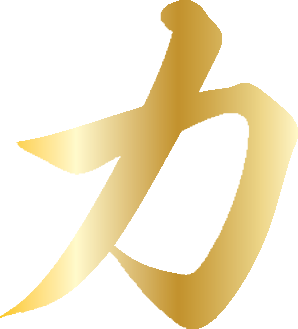 行
列
が
で
き
る
名
店
の
味
を
再
現
！
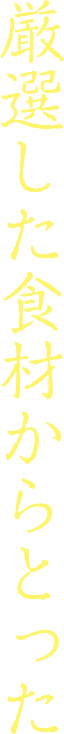 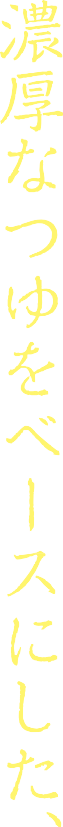 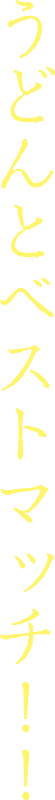 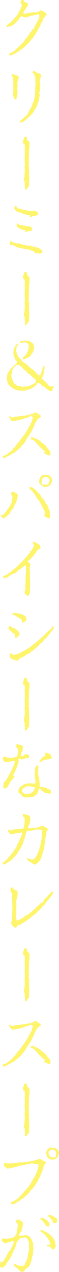 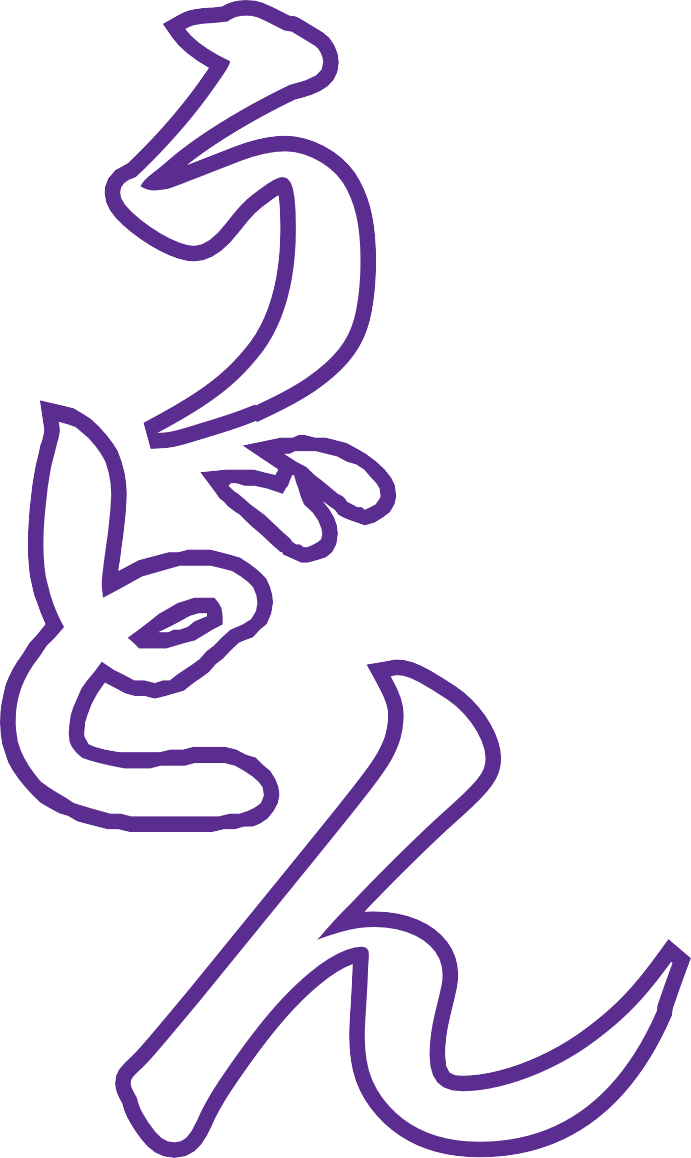 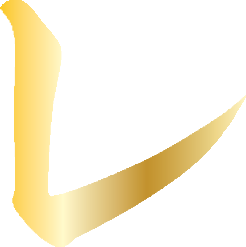 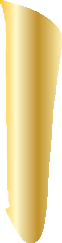 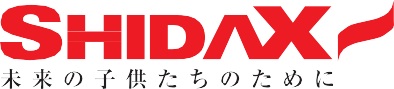 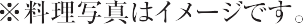